Dyspepsia & Peptic Ulcer Disease
DR WAQAR
MBBS, MRCP, Int. Medicine( London)
MRCP Endo. & Diabetes
Royal College of Physicians, London
ASST. PROFESSOR
OBJECTIVES
By the end of this lecture, student should know:
* Difference b/w PUD & dyspepsia
Etiologies  
Signs and Symptoms 
Investigation for H. Pylori  and peptic ulcer
Treatment of Peptic ulcer 
Know which tests to do after treatment 
What is Zollinger Ellison Syndrome
4
CASE 1
25 year old male
Pain in epigastric area, off and on since 2 months. Relieved with food
Smoker, on NSAIDS since long time
Very stressful job
Physical examination normal
      Name some differentials
Case 2
50 year old female
Epigastric pain since 3 months off and on. More after eating
Pale stools which are difficult to flush
Weight loss of 10 kg in 3 months
Chronic alcoholic. Serum triglycerides very high
Jaundice present
      What is your differential?
Dyspepsia
What is Dyspepsia ?
 The term “ dyspepsia” is a broad term and includes any of the following:
    - Heart burn 
    -  Food related discomfort in the upper abdomen
    - Nausea, gas etc
    - Feeling of fullness after eating a little
7
Every dyspepsia patient does not need urgent & detailed investigations. However, presence of any of the following warrants urgent workup (alarm symptoms)
Dysphagia
Weight loss
Severe Vomiting
Severe anorexia
Hematemesis
Melena
                                         ( WHY? )
PEPTIC  ULCER
Definition: 
  It is a break in the gastric /duodenal mucosa, extending down to the muscularis layer.
EROSIONS: Superficial breaks in the mucosa alone, not extending deep.
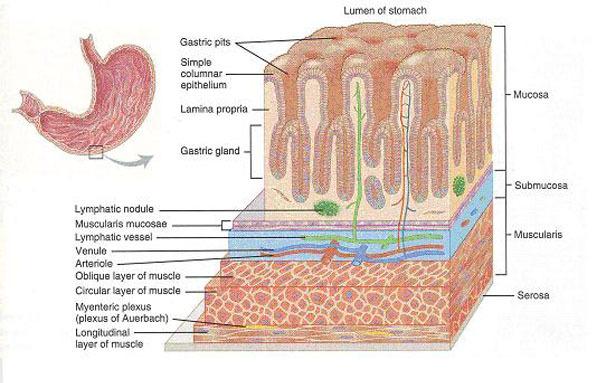 Layers of Stomach
10
Bleeding gastric ulcer
Erosions
Most common sites of peptic ulcers: 
   
Duodenal bulb (most
    common)
* Lesser curvature 
* Antrum of the stomach
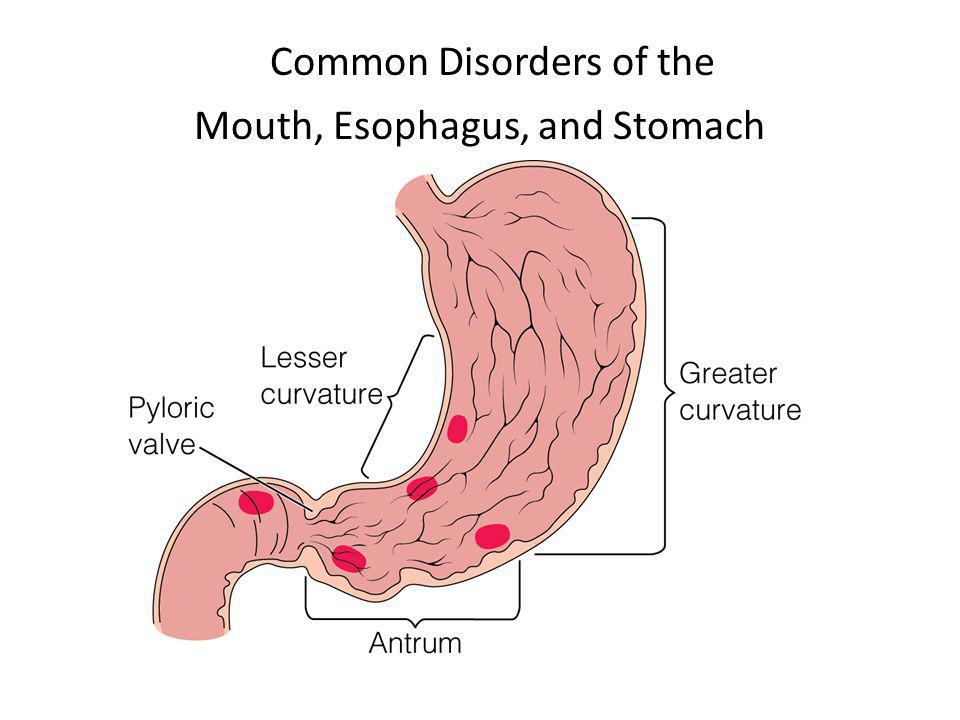 SOME GENERAL POINTS
Duod. Ulcers                          Gastric ulcers
    
Much more common           * More likely to be 
   than gastric ulcers                    malignant
Usually in the duod.             * Eating worsens 
    bulb(1st part)                                                the pain
Almost never malignant     * Usually above age 50
                                                    * May be malignant
Eating relieves pain
ETIOLOGY OF ULCERS
1) Helicobacter Pylori infection               most
2) NSAID/ Aspirin use                                common                                        
3) Hyperacidity states (eg Zollinger Ellison syndrome
4) Biphosphonates ( medicines used in osteo-
                                    porosis)
Stress
Alcohol, dietary factors & smoking may aggravate the symptoms.
SO: In patients with peptic ulcers, the first 2 things to rule out are:

 1) H. Pylori infection (by tests)

2) NSAID use (by history)
Some points about H. Pylori
It is a bacterium infecting the gastric & duodenal mucosa
2/3rd of the world population is infected
Poor hygienic conditions         more chances of infection
Can cause “no” symptoms OR erosions, gastritis, ulcers
Points about ulcer producing drugs
1) Long term use of aspirin & ‘traditional’ NSAIDs (diclofenac, ibuprofen etc), increases the risk of peptic ulcers. ( gastric more than duodenal)
2) Use of these meds in ulcer patients         high  
     risk of complications  
3) COX 2 inhibitors(which are also NSAIDs) have much less risk of peptic ulcer disease ( eg celecoxib). They may be called “gastro-protective” )
4) Long term steroid use increases ulcer risk
So, ulcer producing drugs are:
  * NSAIDs
  * Aspirin
  * Steroids
SIGNS & SYMPTOMS of ULCERS
1) Asymptomatic: 70% of patients can be totally 
     asymptomatic, specially those on NSAIDs.
2) Epigastric pain:
    * Classic symptom
    * Usually a dull ache
   * Relieved by antacids
   * Food relieves pain in DU
S/S contd
2) Nausea, belching, heartburn, bloating etc. 
    ( dyspeptic symps). 

3) Physical exam is usually normal ( may be mild 
     epig. tenderness)
 
Clinical S/S can not distinguish between DU & gastric ulcer
INVESTIGATIONS
In uncomplicated ulcers, basic investigations like CBC and chemistry are usually normal ( Hb may be low in bleeding ulcers)

 The 2 “specific” investigations in peptic ulcer patients are: 
Endoscopy (confirms ulcer)
H. Pylori testing
           ( Barium studies are no longer done)
ENDOSCOPY
It is the best investigation to diagnose ulcers
During endoscopy, biopsy of the ulcer is always taken and sent for H. Pylori testing(CLO TEST)
In case of gastric ulcer, biopsy is also sent to rule out carcinoma( some gastric ulcers can be malignant)
DU are never malignant.
Endoscopic views
DUODENAL ULCER
GASTRIC ULCER
H. Pylori testing
4 commonly used methods of detecting H. Pylori:

Urea breath test             most frequently used
Stool antigen test           with 95% sensitivity
CLO test (after biopsy)
Serum antibody titers          very frequently 
      used but low specificity. Can be done if 1,2 & 3 
      are not available
Before understanding the urea breath test and  CLO test , remember the following:

 H. Pylori produces the enzyme “ urease” which can split urea into NH3( ammonia ) and CO2 
                  urease 
       UREA                 NH3  +  CO2
Urea breath test:
  * Pt. ingests urea tablets which contain C₁₄ 
  * H. Pylori urease splits urea into NH3 & CO2
  * CO2 (which contains C14) is  exhaled through 
     the lungs and collected in a bag
 * Results are very quick ( 15 min)
Tablets & bag ( full kit)
2) Stool Antigen test: H. Pylori antigens are checked in the stool. 
3) CLO test ( rapid urease test):
  * Biopsy of the ulcer taken during endoscopy
  * Sample is placed in a solution which 
     contains urea
  * Urease of H. Pylori splits urea & releases NH3
                color of the solution changes     
    Before doing 1, 2 and 3, stop PPIs for 14 days
STEPWISE MANAGEMENT
S/S SUGGESTING PEPTIC ULCER DISEASE
Patient less than 60 yrs. & no alarm symptoms( wt loss, dysphagia, hematemesis, melena)             Endosc. not LAAZIM. Check for H. pylori & treat. If neg., give PPIs for 1 month
If age more than 60 OR alarm symps. MOJOOD          endoscopy & H. pylori testing. Then treat accordingly
MANAGEMENT OF PUD
Avoid smoking
Avoid aspirin, NSAIDs and steroids
No specific dietary restrictions but avoid things which cause hyperacidity  (spices,caffiene)
MEDICAL TREATMENT
SYMPTOMATIC                    H. Pylori treat.
 
 1) Antacids (PPIs etc)
 2) Mucosal protective 
      agents
MEDICINES For PUD
PPIs ( eg. omeprazole)
                              H2 antagonists ( Zantac)       
Antacids       
                              Aluminium OH/Mg OH( tabs, liq)
                                  ( GAVISCON)
2) Mucosal protective agents ( Bismuth)
                                                        
3) H. Pylori eradication meds.
MANAGEMENT
a) PPIs are the most effective & safest
        *Omeprazole, es-omeprazole, pantoprazole 
        * Once daily before breakfast 
        * Usually given for 1 month to heal the 
            ulcer, then stopped
        * Long term use only in some patients
b) H2 receptor antagonists:
       * Ranitidine( zantac), Nizatidine, famotidine
       * Zantac has been withdrawn in the U.S.
c) Aluminium/Mg hydroxide: provides acute symptomatic relief of ulcer pain. ( Gaviscon tabs / syrup)

2) Mucosal protective agents (Bismuth) : They “coat” the ulcer
Treatment of H. Pylori
Till recently, the following was the most common regimen used but now it is not the first line therapy:

Amoxicillin + Clarithromycin + PPI (all for 10 to 14 days)
FIRST LINE REGIMENS(American coll. of Gastroentero.)
QUADRUPLE THERAPIES
1)  * PPI bid
     * Bismuth tablets (4 times daily)        14 
     * Tetracycline tabs( 4 times daily)      days
     * Metronidazole (Flagyl) tid
            (2 antacids + 2 antibiotics)
                          OR
* PPI (bid)                            14
      * Amoxicillin(bid)               days
      * Flagyl                                                           
      * Clarithromycin 
               
               (1 antacid + 3 antibiotics)
HOW TO REMEMBER?
Patchi  Chocolate  For  Ahmed

 P:  PPI
 C:  Clarithromycin
 F:  Flagyl
 A: Amoxicillin
These regimens have a high eradication rate and  low recurrence of symptoms

After this treatment, continuous PPI treatment is not needed in most cases( some may need)
To confirm eradication, do one of these:
 a) Urea breath test                       after 1 month
 b) H. Pylori stool antigen test
Failure to eradicate with these regimens or recurrence of symptoms may need other regimens or surgery

          Never use the same regimen twice
Ulcer prevention in special situations
Patients on long term NSAIDs, aspirin or corticosteroids         high risk of PUD         so, give prophylactic PPI & use gastroprotective NSAIDs( eg celecoxib)
Hospitalised patients           more chances of stress ulcers         so PPI routinely given
Complications of PUD
Bleeding (most common complication)
Perforation (can lead to ? )
Ulcer in the pylorus can become fibrosed/scarred          gastric outlet obstruction         persistent vomiting
ZOLLINGER ELLISON SYNDROME
It is a syndrome due to a gastrin secreting tumor (usually in the pancreas or duodenum).
Excess gastrin           hyperacidity           duodenal ulcers & diarrhea
When to suspect:    
        * Ulcers not responding to usual treatment
        * Large ulcer    * Multiple ulcers
DIAGNOSIS:
Fasting serum gastrin levels : High 
Serum gastrin levels after giving i.v. “secretin” ( secretin stimulation test). In gastrinoma, further rise in serum gastrin levels
Rx: Surgical removal of the tumour
RAPID FIRE QUESTIONS
Difference between ulcer & erosion?
Name 2 most common causes of peptic ulcer?
Which medicines can cause ulcer?
Name 4 alarm symptoms in dyspepsia patient, where endoscopy is LAAZIM?
Name 3 most common areas where ulcers occur?
 Food worsens the pain in which ulcer?
7) Which ulcers can be malignant, duod or gastric?
8) Symptoms suggesting ulcer disease. What are the next 2 steps to do?
9) H. Pylori can cause what?
10) Which NSAIDs are gastro-protective? 
11) Can ulcer patients be asymptomatic?
12) Name the 4 tests for H. Pylori? Which is NOT the best?
13) Which enzyme is produced by H. Pylori?
14) Patient is taking PPI form before. You want to do H.Pylori test. Whats the first step to do?
15) What are the “symptomatic” treatments for peptic ulcer disease?
16) Which drug was withdrawn in the U.S?
17) Treatment of H. Pylori is “3 drugs for 10 days”, right or wrong?
18) Treatment of H. Pylori? Name any 1 regimen?
19) After treatment, which test to do to confirm eradication? When to do?
20) When to give prophylactic PPIs? Name any 2 situations?
21) 3 complications of ulcer disease?
22) What is high in Zollinger Ellison syndrome?
23) When to suspect this syndrome?
24) Rx of Zollinger?
LAST  SLIDE  IS  VERY  IMPORTANT
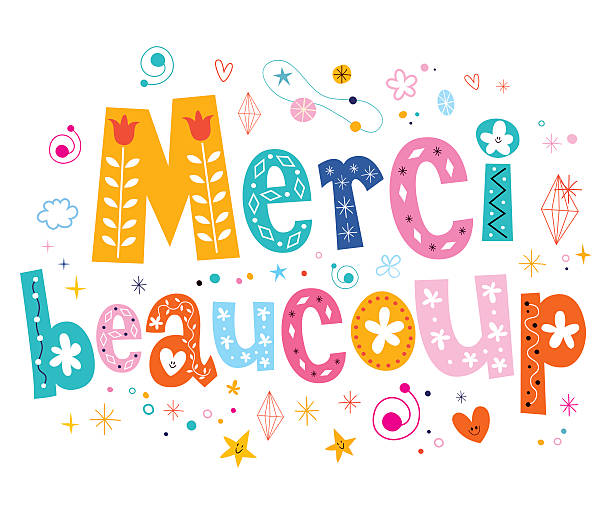